Workshop Ksandr live XL Ketenanalyses: een praktische ontdekkingsreis naar meer vermogen in het bestaande net
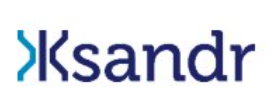 13 september 2024
Samir den Haan (DEP) & Annet Sombroek (Ksandr)
Workshop Ksandr live XL
1
[Speaker Notes: - Even voorstellen Samir en Annet]
Agenda
Wat is een ketenanalyse?
Waarom en wanneer doen we een ketenanalyse?
Uit welke processtappen bestaat een ketenanalyse?
Workshop: AAN DE SLAG met een ketenanalyse
Van analyse  naar advies
Van advies  naar implementatie 
Resultaten & toekomst
2
20-9-2024
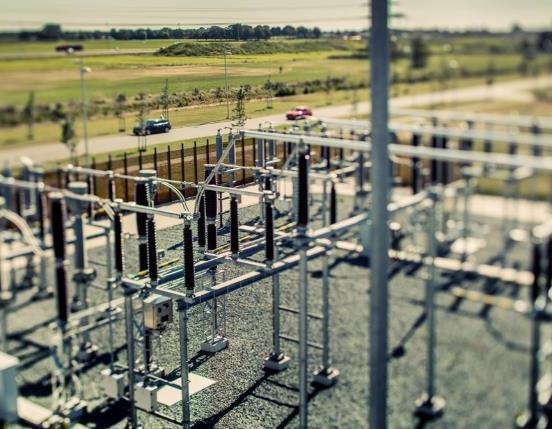 Wat is een ketenanalyse
Een Ketenanalyse is een analyse van de belastbaarheid van de assets in de transformatorketen op de onderstations. Deze analyses maken we om nauwkeuring en onderbouwd de belastbaarheid van de stations te bepalen en het eventueel extra vermogen vast te stellen.
Resultaat:
BZIV = Bedrijfszeker Installatievermogen
ANRV = Additioneel niet-redundant vermogen
TV = totaalvermogen
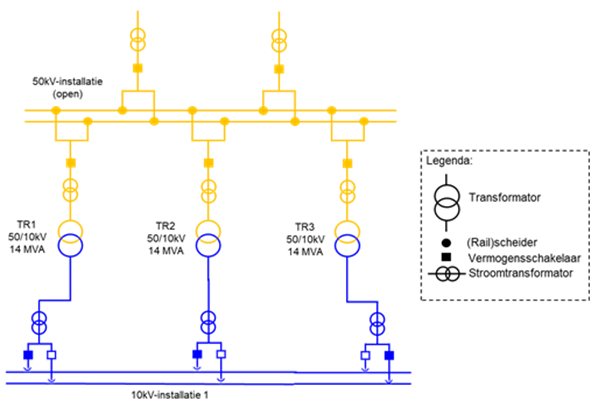 3
20-9-2024
Waarom en wanneer en doen we een Ketenanalyse?
Doel
Aanleiding
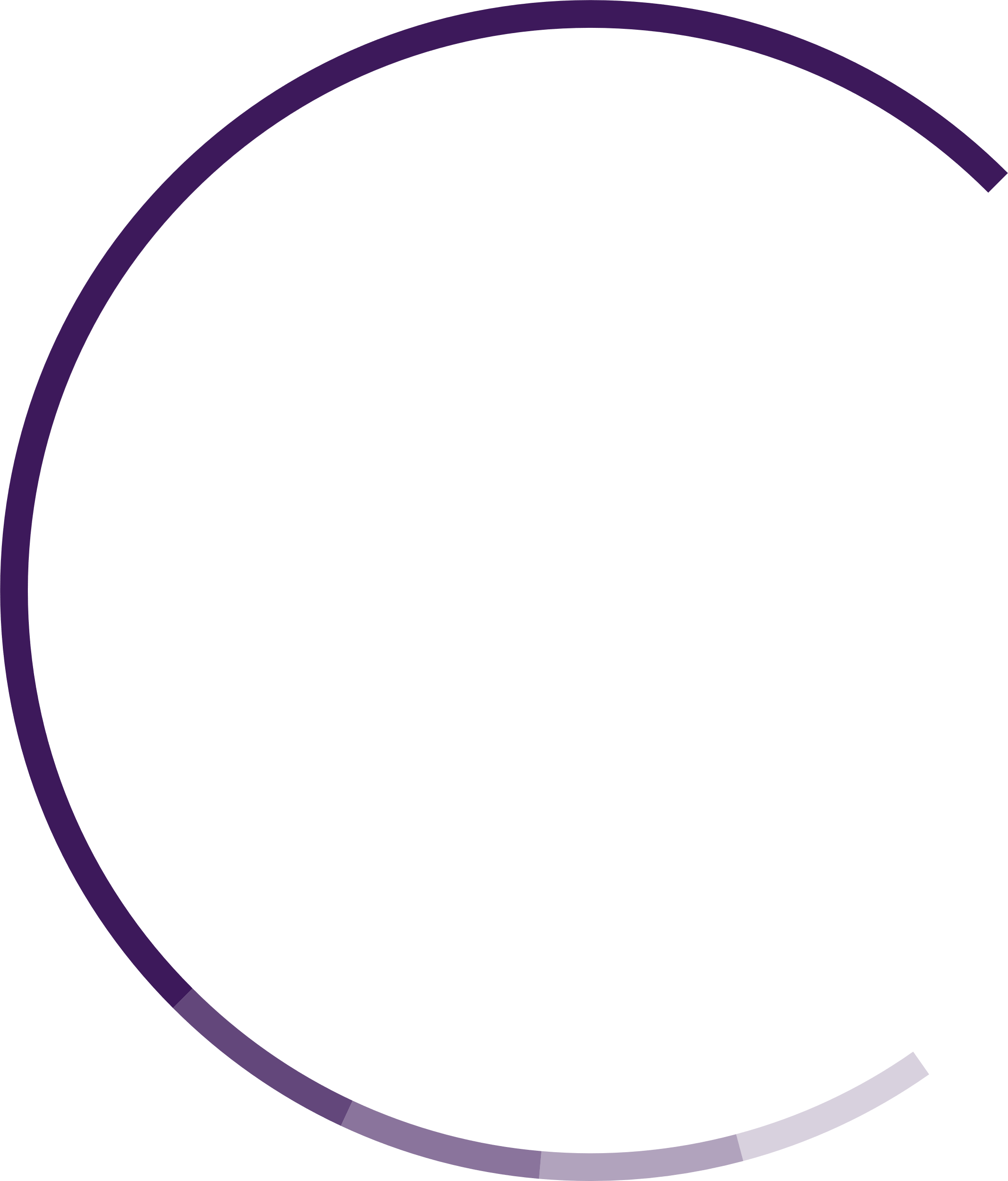 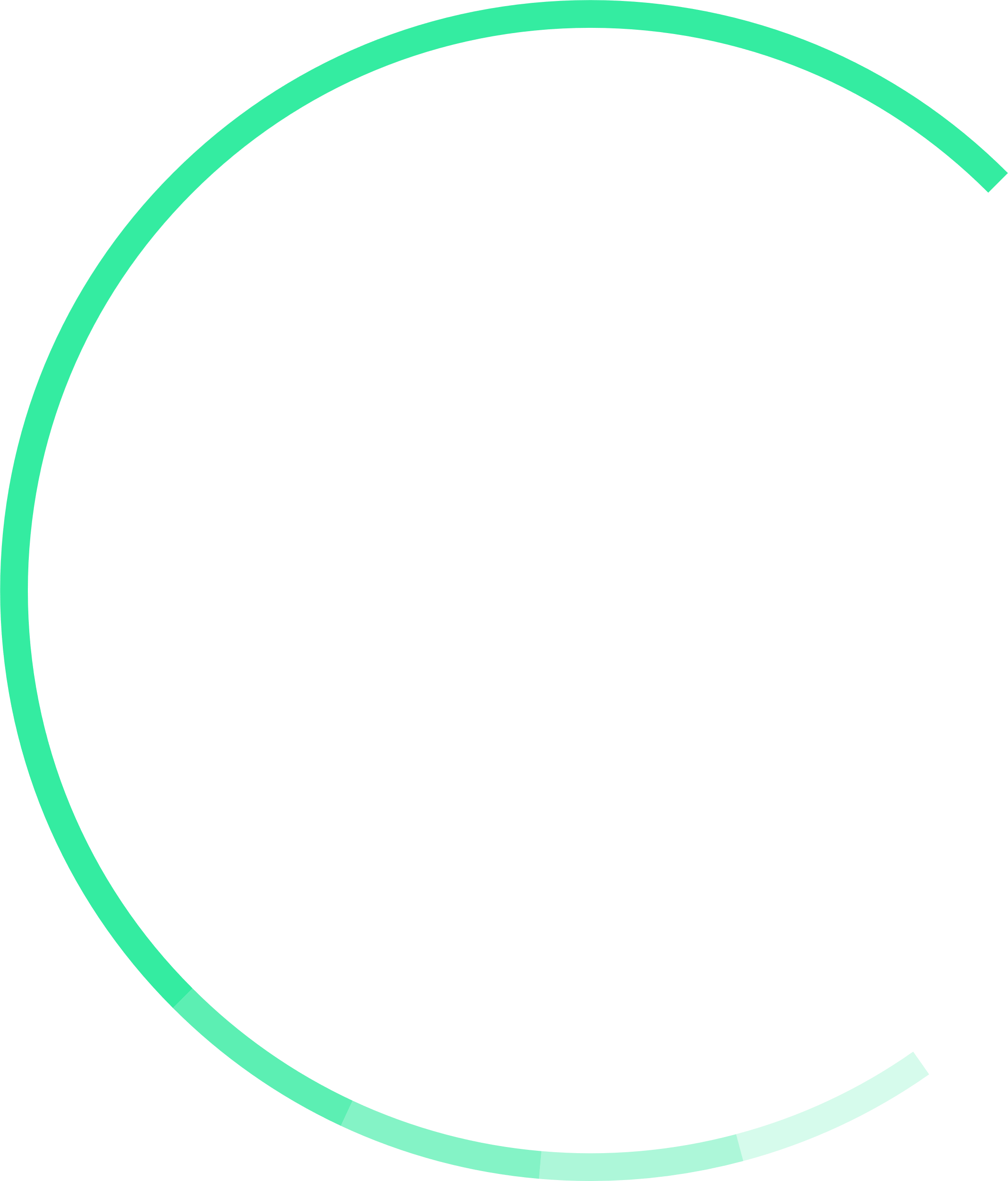 Toenemende aanvraag aansluitingen elektriciteitsnet 
Op meer plekken dreigt transport schaarste te worden afgekondigd 
gevolg dat klanten niet kunnen worden aangesloten
Maatwerk
Vastgesteld: extra vermogen aanwezig maar nog niet benut 
Ketenanalyse: extra vermogen inzichtelijk maken
Voorkomen of beperken transport schaarste en extra klanten aansluiten
Verbeteren van Datakwaliteit
Intensieve samenwerking met OIV-er, Netarchitect en Netplanner
Verschillende situaties uitgewerkt
Overzichtelijk eindrapport
[Speaker Notes: .Opgeleverd​ & voordelen
Het berekende BZIV en ANRV van het gehele station zijn duidelijker in één tabel samengevat. ​
Inzicht in de belastbaarheid van de huidige assets, inclusief de voedende kabels. Door de ‘klant’ wordt dit als zeer waardevol gezien! ​
Gevonden fout in het grondschema doorgegeven! ​

Doel:​
Om de potentie van netoplossingen op stations te onderzoeken, implementeren én coördineren. ​
Onze netten maximaal benutten en waar mogelijk congestie voorkomen. Een van de eisen van ACM om technische netoplossingen te hebben toegepast​]
Uit welke stappen bestaat een ketenanalyse
Verzilveren van de extra belastbaarheid op de stations
Het opstellen van een  ketenbelastbaarheid deelrapport
Bezoek aan het onderstation
Impact-bepaling vóór een ketenanalyse
Inzicht in de belastbaarheid van de gehele ketens
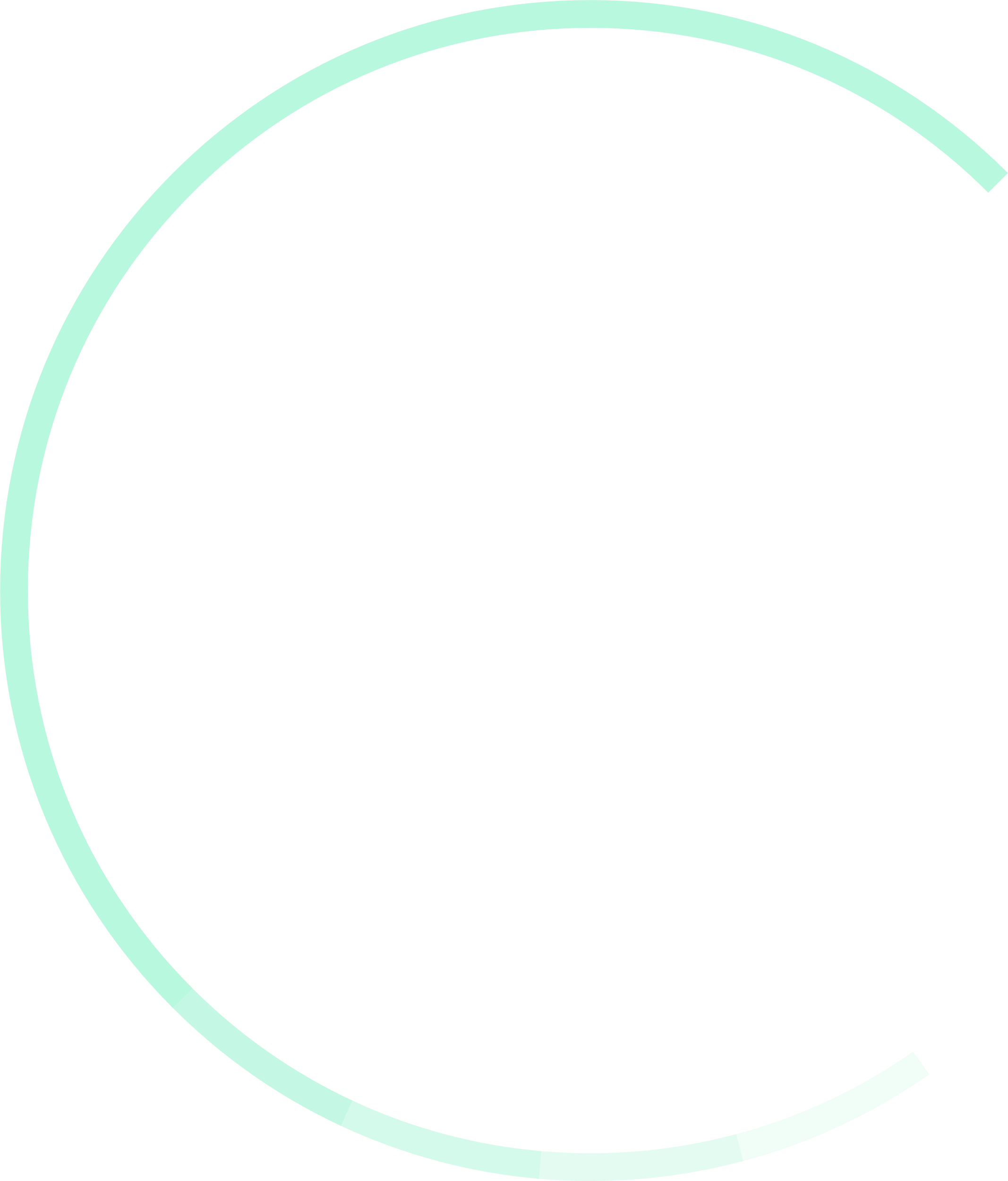 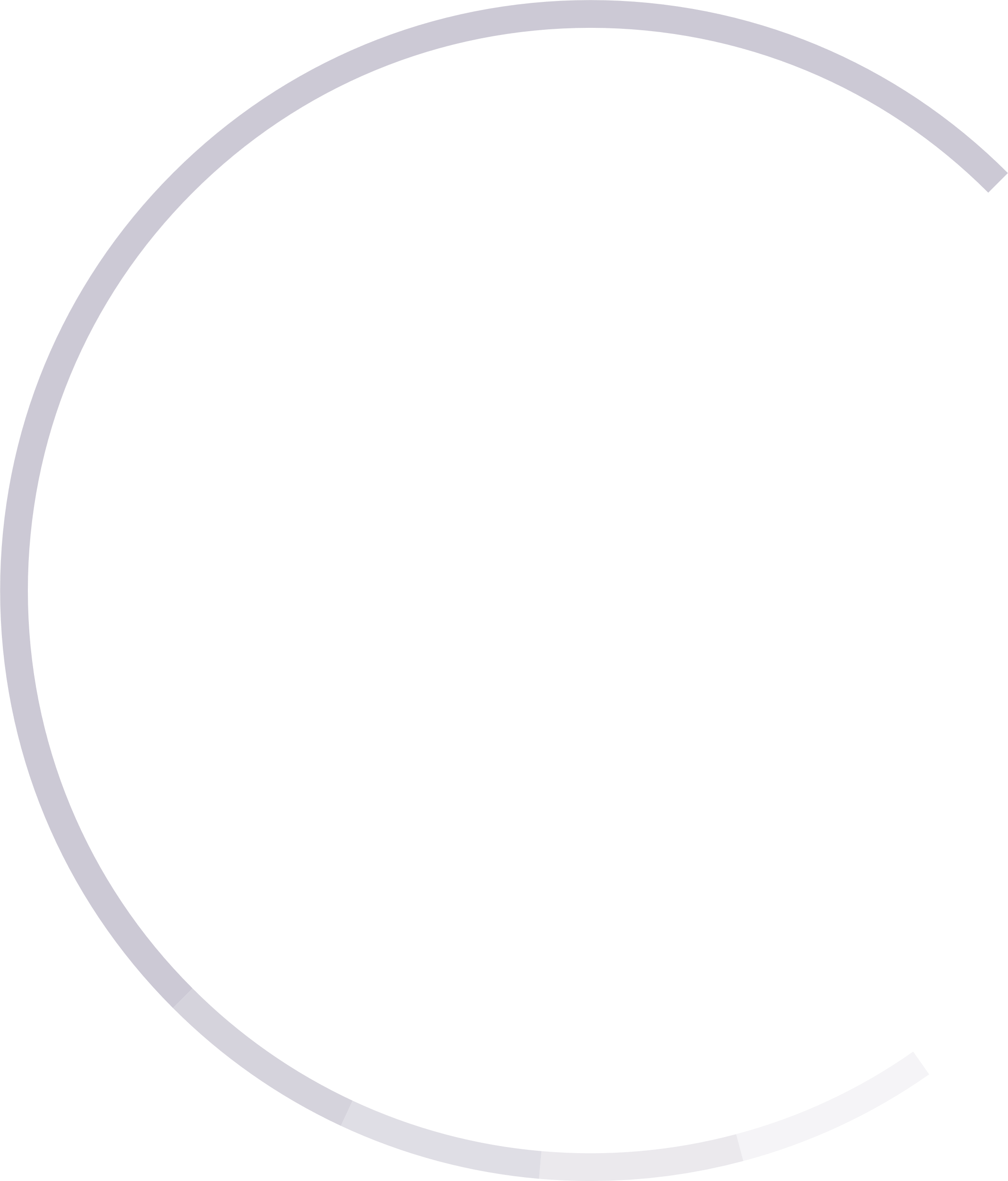 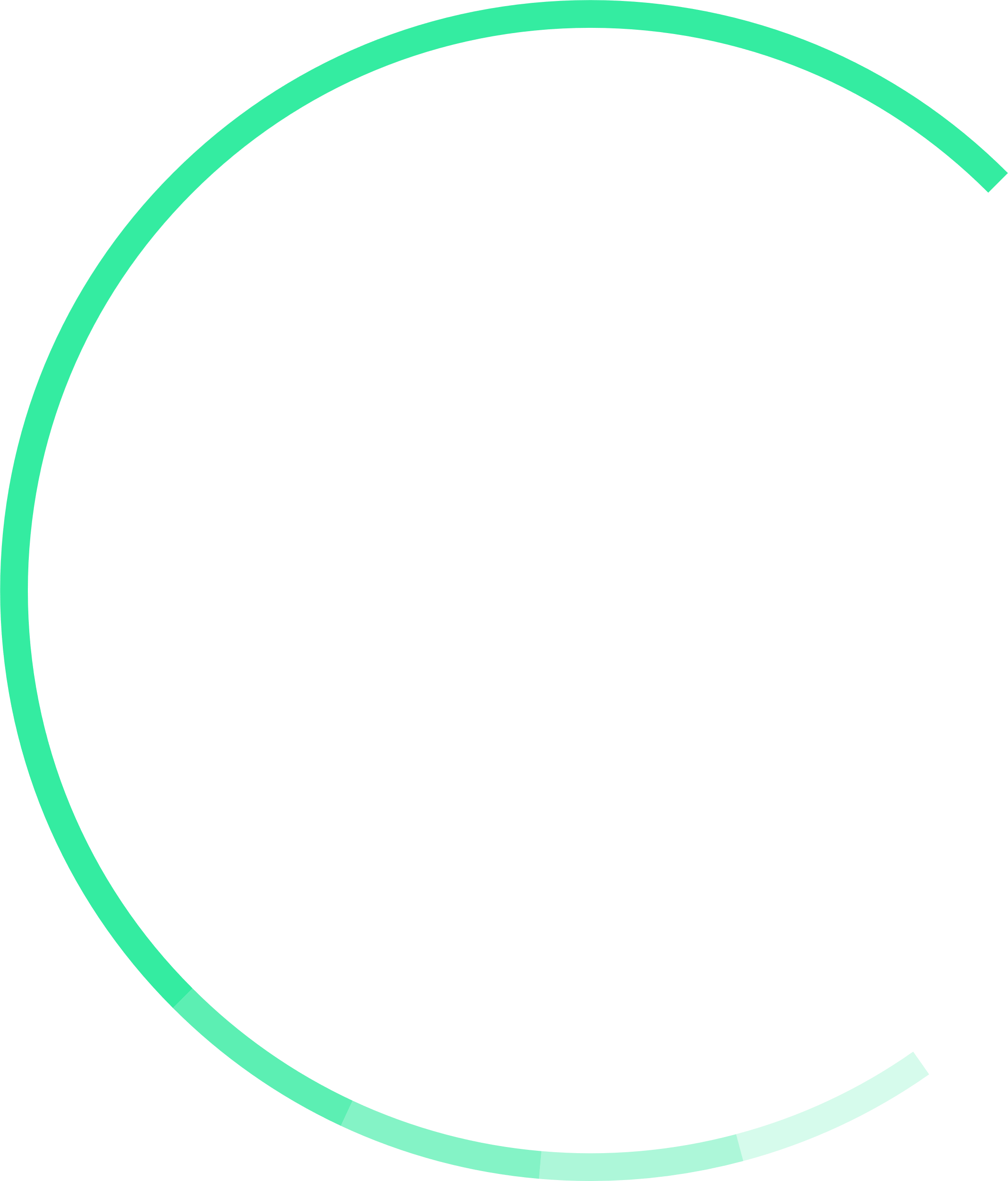 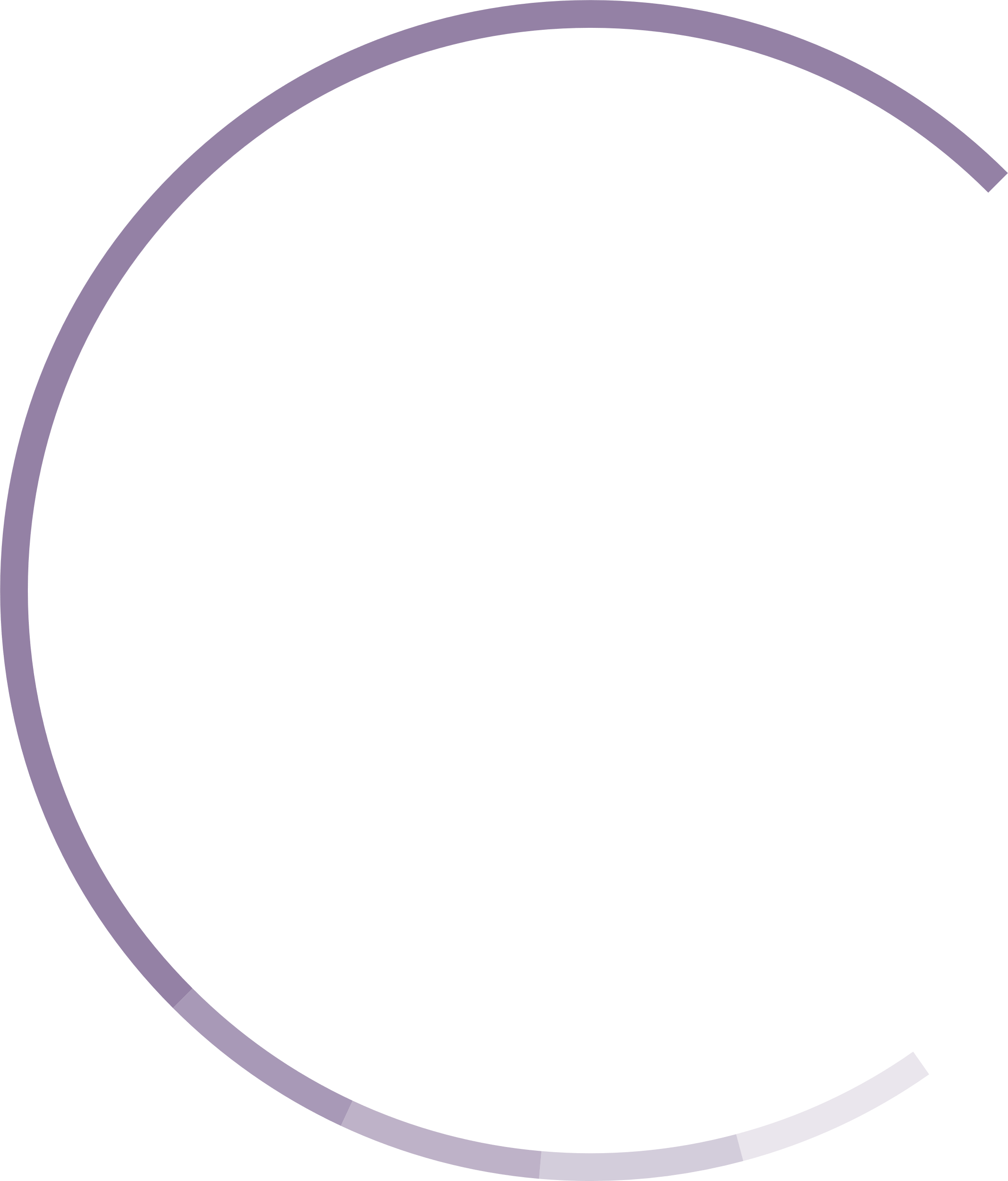 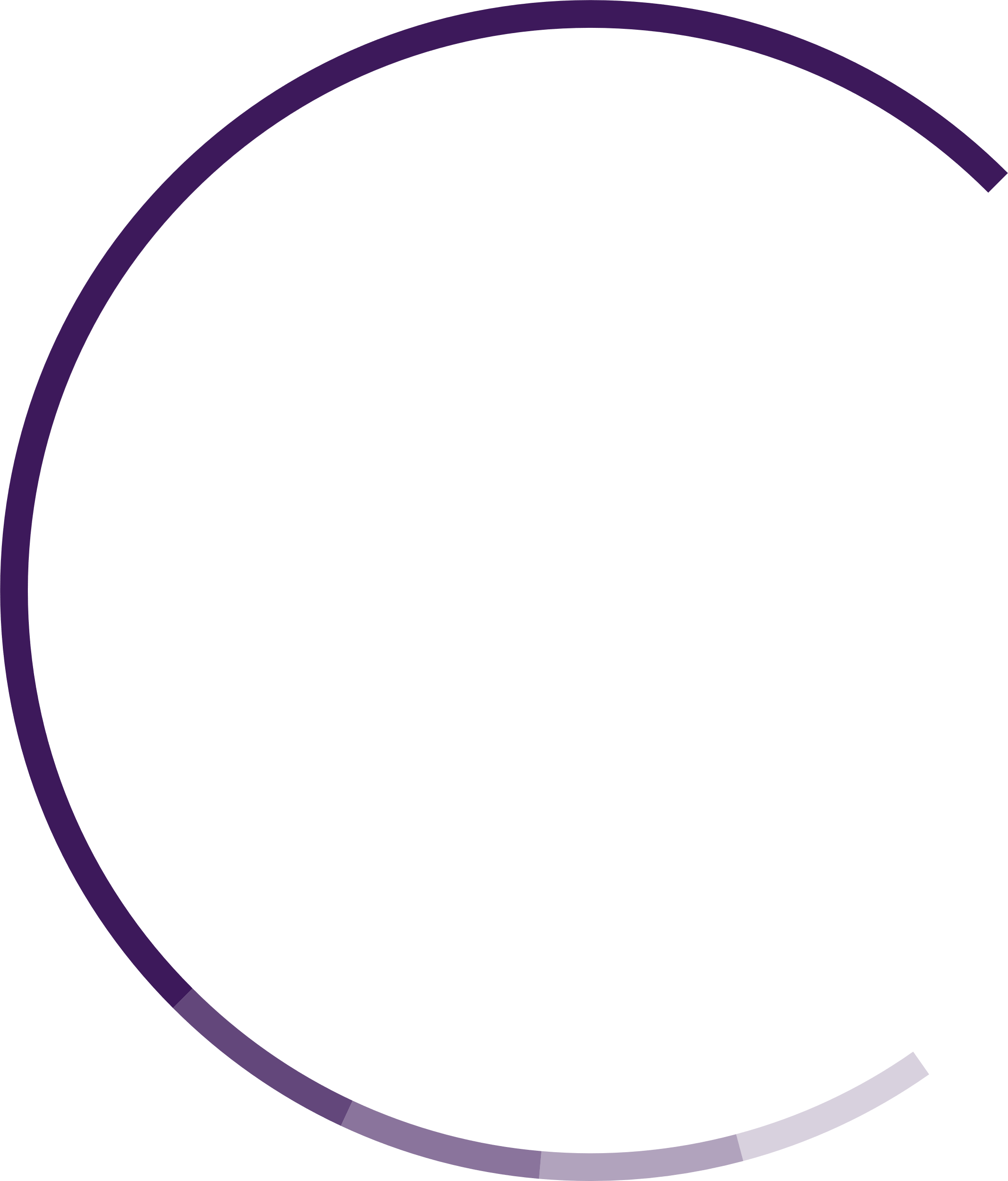 3. Technische berekeningen
5. Implementatie
4. Eindrapport
1. Vooronderzoek
2. Schouw
5
20-9-2024
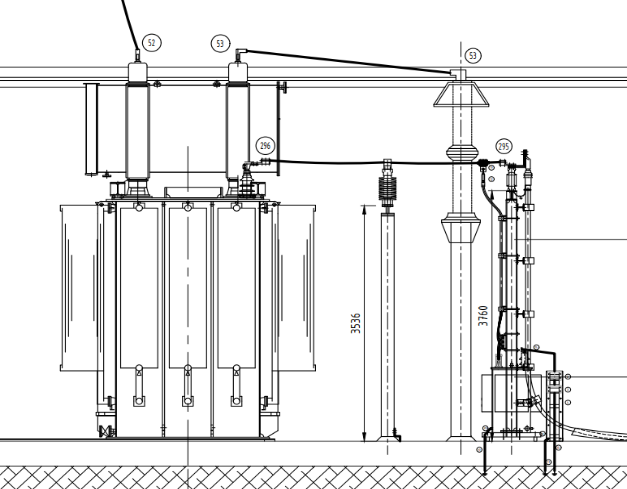 Ketenanalyse Stap 1 & 2: Vooronderzoek & Schouw
Welke Assets hebben we?
Info uit de datasystemen en.. 
Schouwen!!
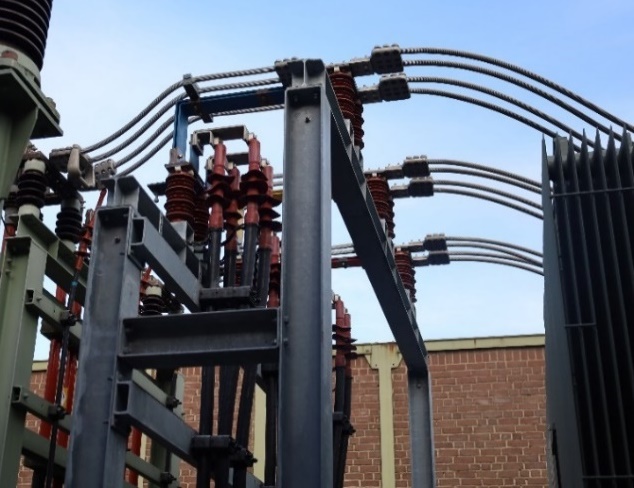 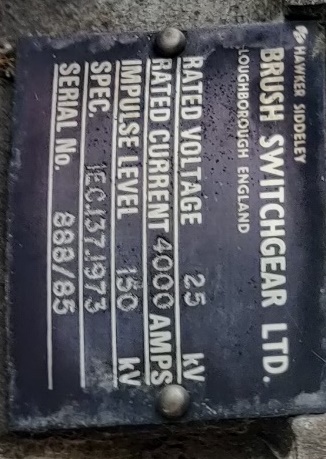 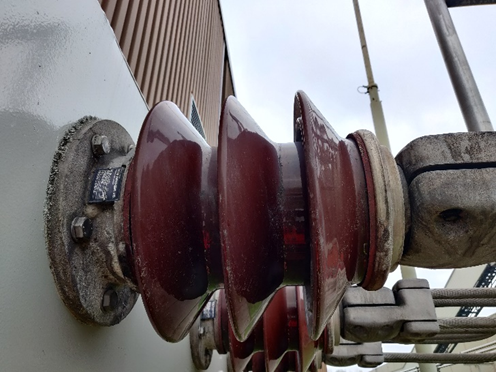 KETENANALYSE
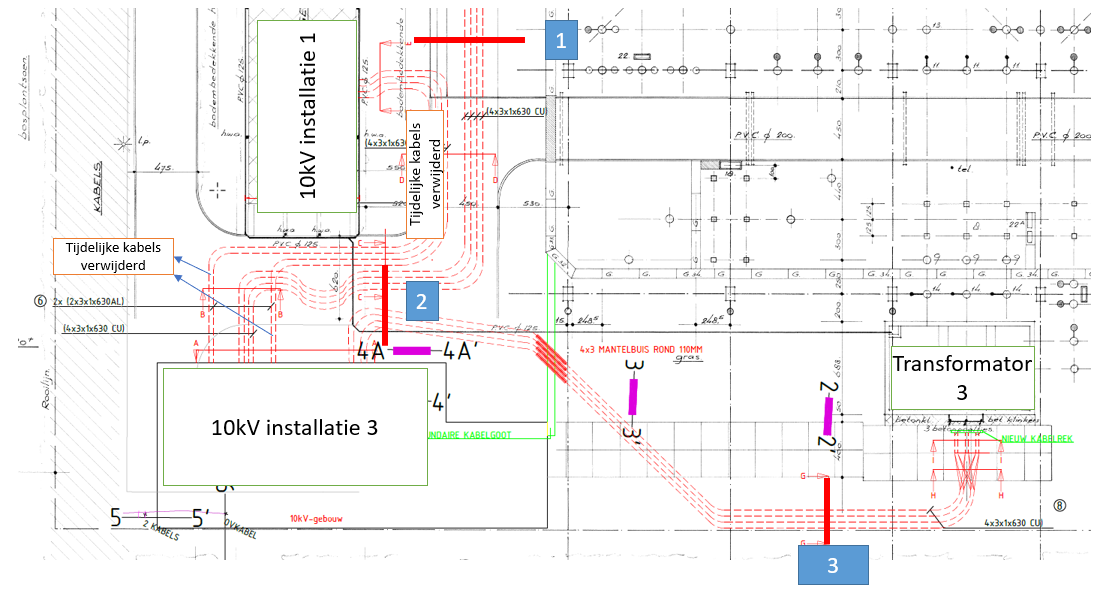 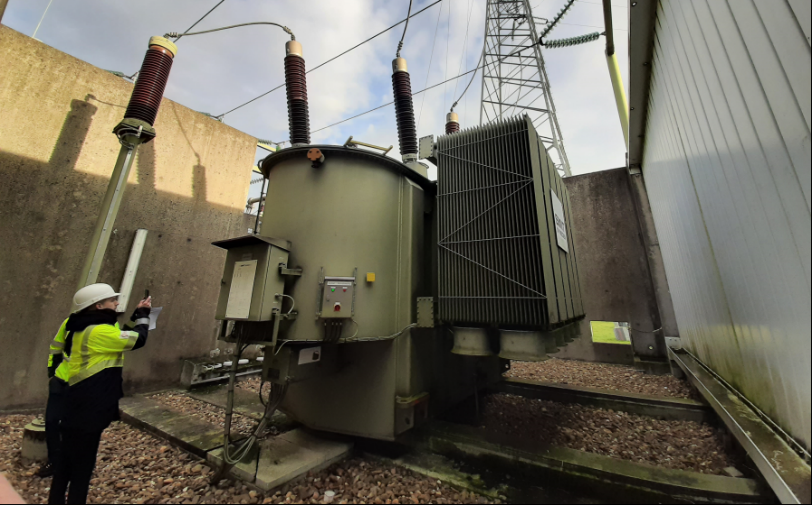 6
6
Plaats hier uw voettekst
20-9-2024
[Speaker Notes: Vooronderzoek
- Bepalen of er potentie is om een ketenbelastbaarheidsstudie op te starten.​​- “De kansloze” stations er tussen uit halen, liever geen kansrijke opties uit voorzichtigheid af laten vallen.​

Voorbeeld
Kabels komen, vanwege de benodigde tijd, niet in het vooronderzoek. Echter, zijn er veel stations waar juist de kabel de dealbreaker kan zijn.​
​oplossing​
‘Quick Scan’ toepassen bij OS’en gevoed door 50kV kabels, en bij regelstations. Daar is de kans op beperkende voedende verbindingen het grootst. Zie plaatje rechts.​
​

Schouw
Nu we een overzicht van de componenten te maken op basis van het grondschema van het station gaan we schouwen

Installaties:
Type plaatjes
Stroomtrafo’s
Rails

Kabels:
Kabelkelder
Voedende velden & Aarding van kabels 
Ligging van kabelsVermogenstransformator:
Type plaatjes
Koeling (als geheel)

Overig:
Litzes/railkoper/verbindingen tussen primaire componenten
Omgeving]
Ketenanalyse Stap 3: Technische berekeningen
Welke Assets hebben we?
Info uit de datasystemen en.. 
Schouwen!!
Thermische tijdconstanten, marge in ontwerp, omgevingstemperatuur, koeling, wijze van belasting (seizoensinvloeden, dag/nacht ritme, klantgedrag), onderscheid tussen gesloten en open opstelling
Rekenteams gaan aan de slag
De nieuw maximale belastbaarheid wordt bepaald voor: 
Transformatoren
Kabels 
Schakelinstallaties
KETENANALYSE
Modellen zijn gevalideerd in praktijk met temperatuur- en belastingmetingen. 
Als gevolg van lange tijdsconstanten veroudert isolatie nauwelijks bij cyclische belasting, zelfs niet bij piekbelasting. Er is veel thermische ruimte.
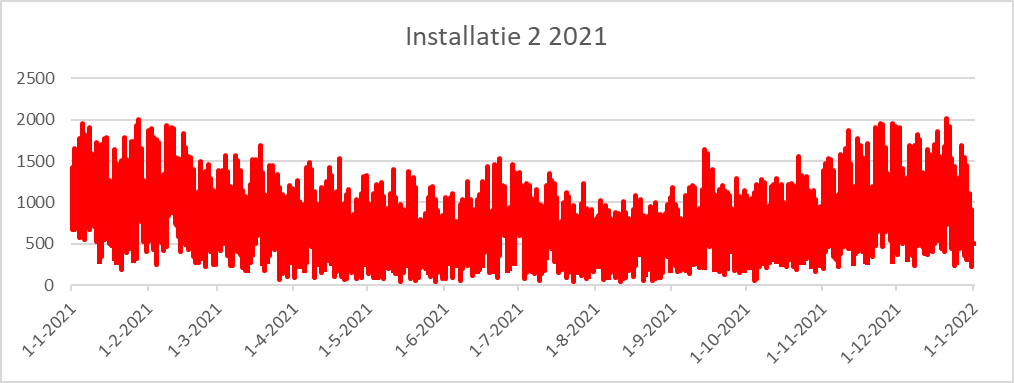 7
7
20-9-2024
[Speaker Notes: Het ketenbelastbaarheid deelrapport wordt gemaakt op basis van de opbouw van de ketens zoals vastgesteld tijdens de schouw. 
De gegevens worden verwerkt in de Excel-template waar we uitgaan statische belastbaarheid volgens het beleid B300.]
Ketenanalyse Stap 4 & 5: Eindrapport & implementatie
Welke Assets hebben we?
Info uit de datasystemen en.. 
Schouwen!!
Rekenteams gaan aan de slag
Ketens worden uitgewerkt
Transformatoren
Kabels 
Schakelinstallaties
KETENANALYSE
Implementatie mogelijk?
Overleg opdrachtgevers
Is er nog aanvullend onderzoek nodig?
Tredes die volgordelijk opgelost moeten worden om extra vermogen vrij te spelen
8
8
20-9-2024
[Speaker Notes: Volgt na de workshop….]
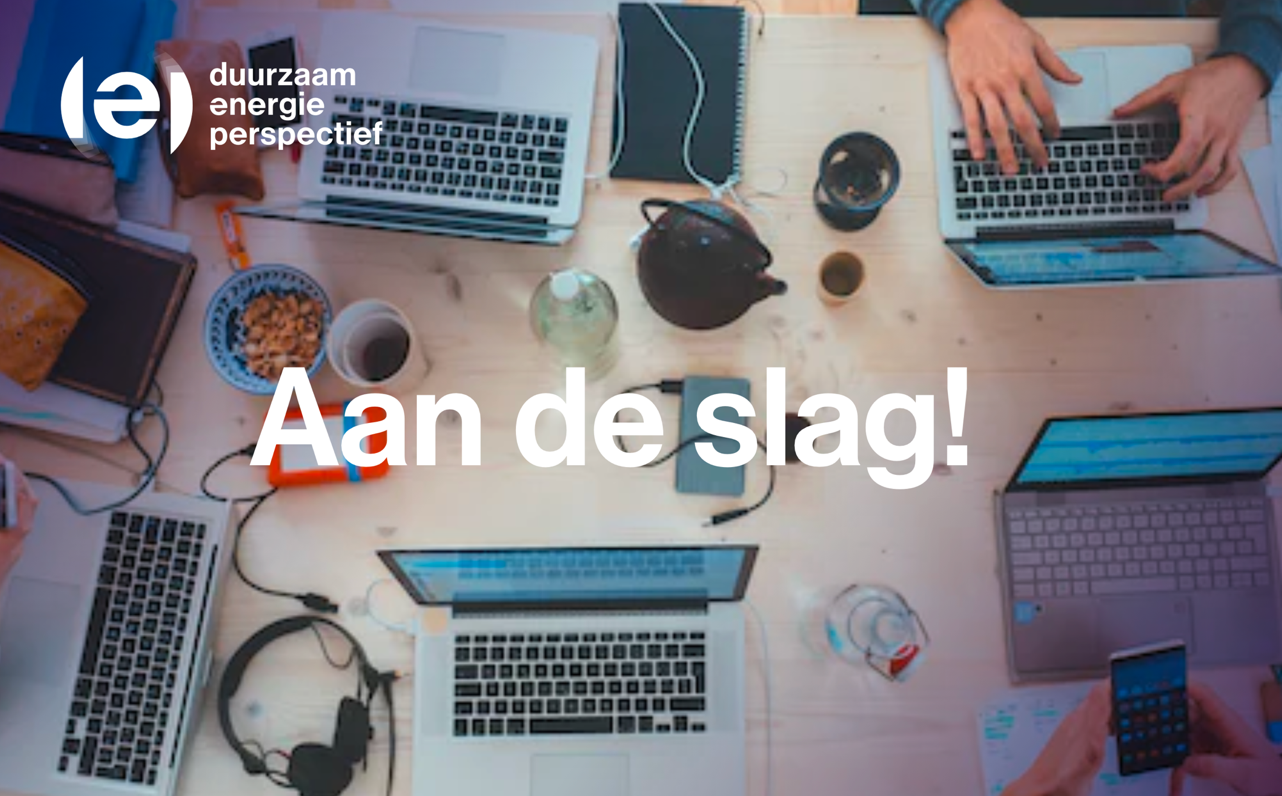 9
20-9-2024
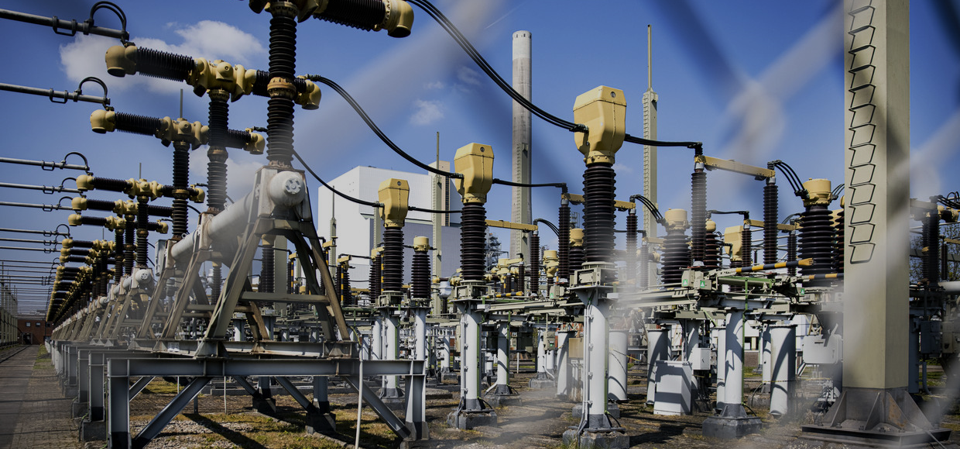 Ketenanalyses
Onderstation Depdam
Uitleg workshop
Samen aan de slag
Nabespreking
10
20-9-2024
[Speaker Notes: Aan de slag met je eigen mini-ketenanalyse van OS Depdam]
Onderstation Depdam
De opdracht
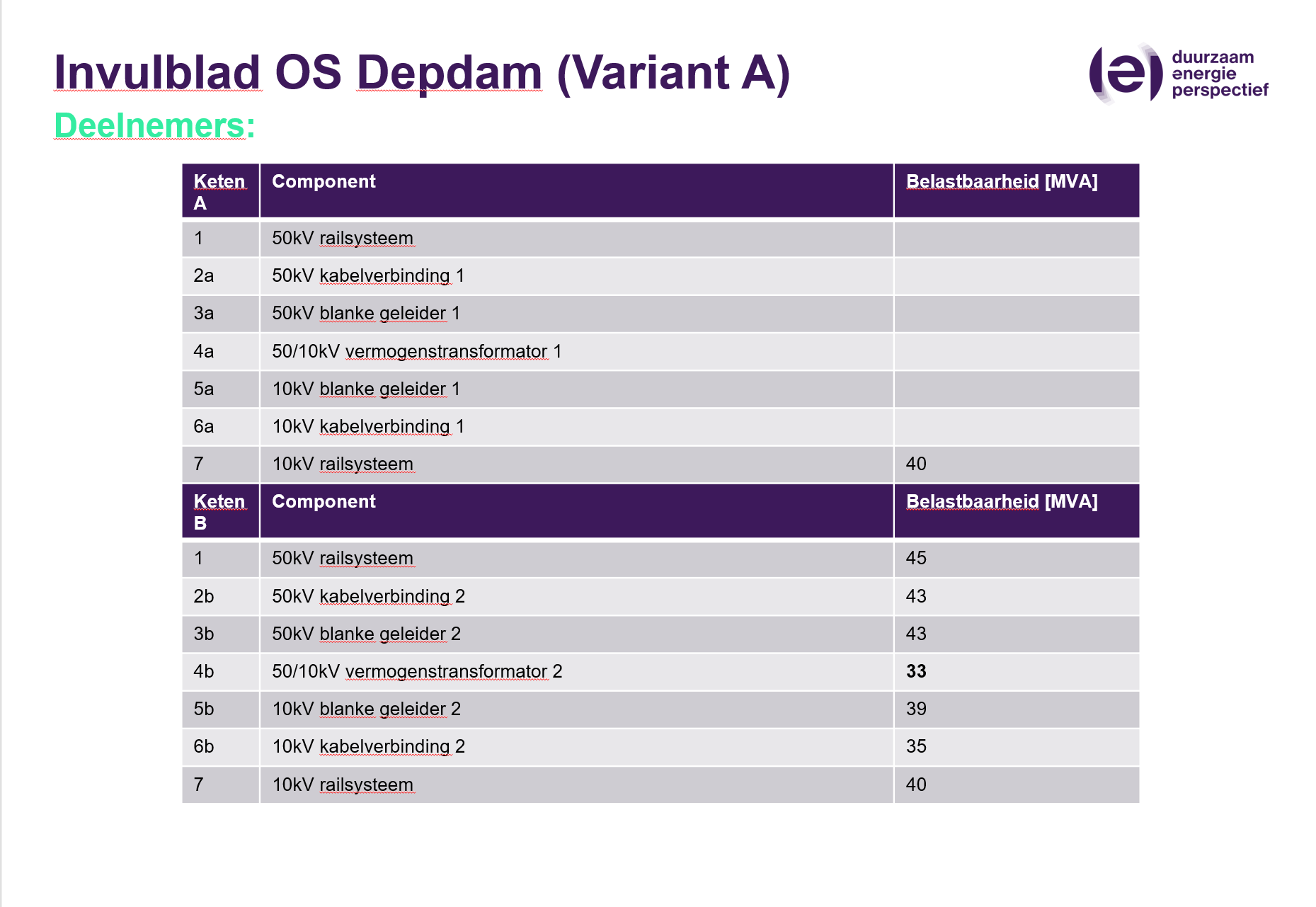 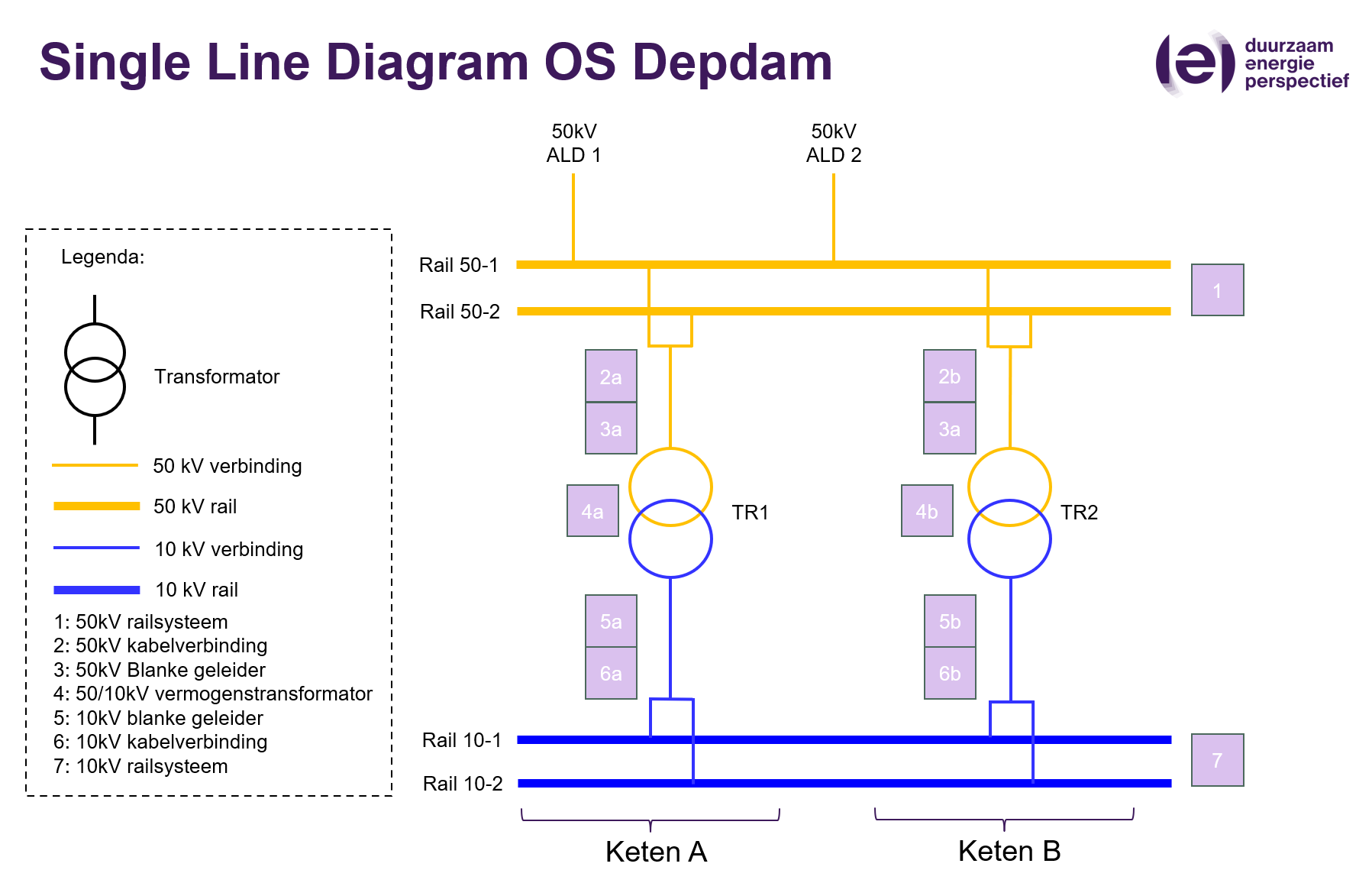 11
20-9-2024
[Speaker Notes: Kort doornemen single line, invulblad en bronnenboekje]
Onderstation Depdam
De bronnen
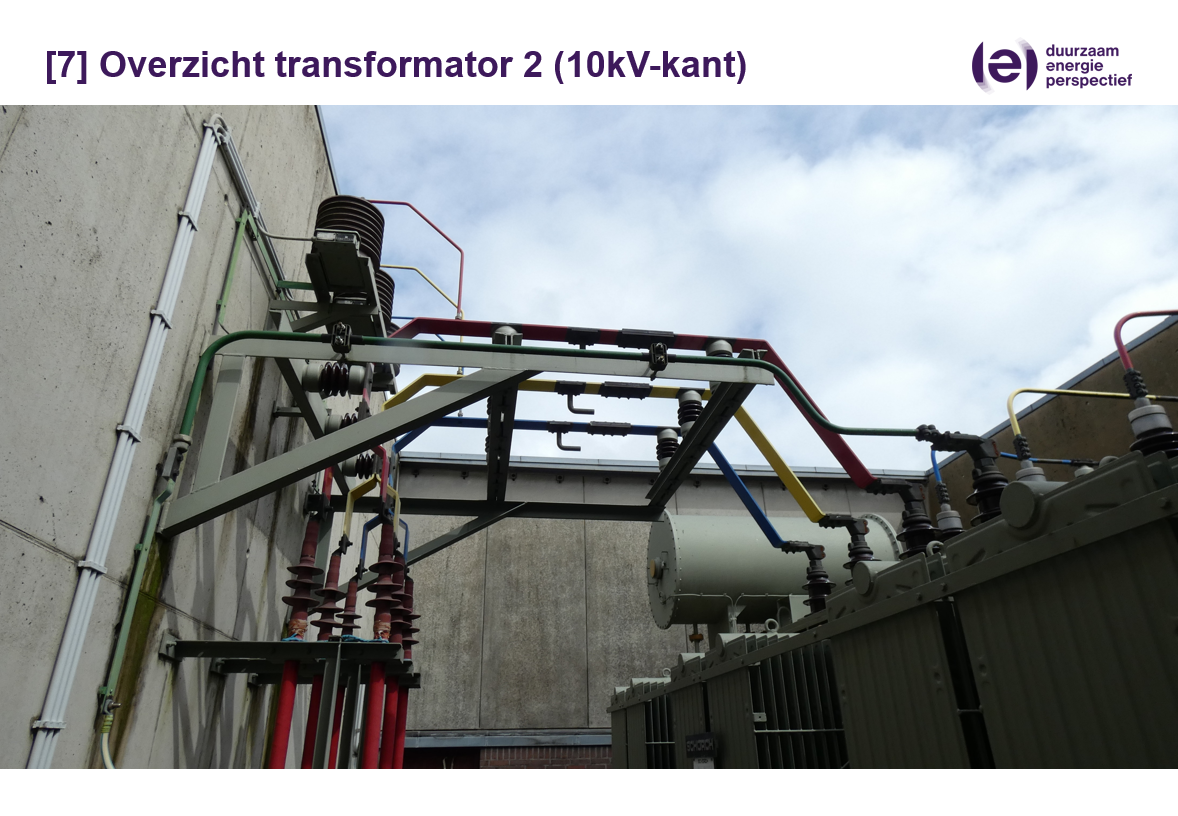 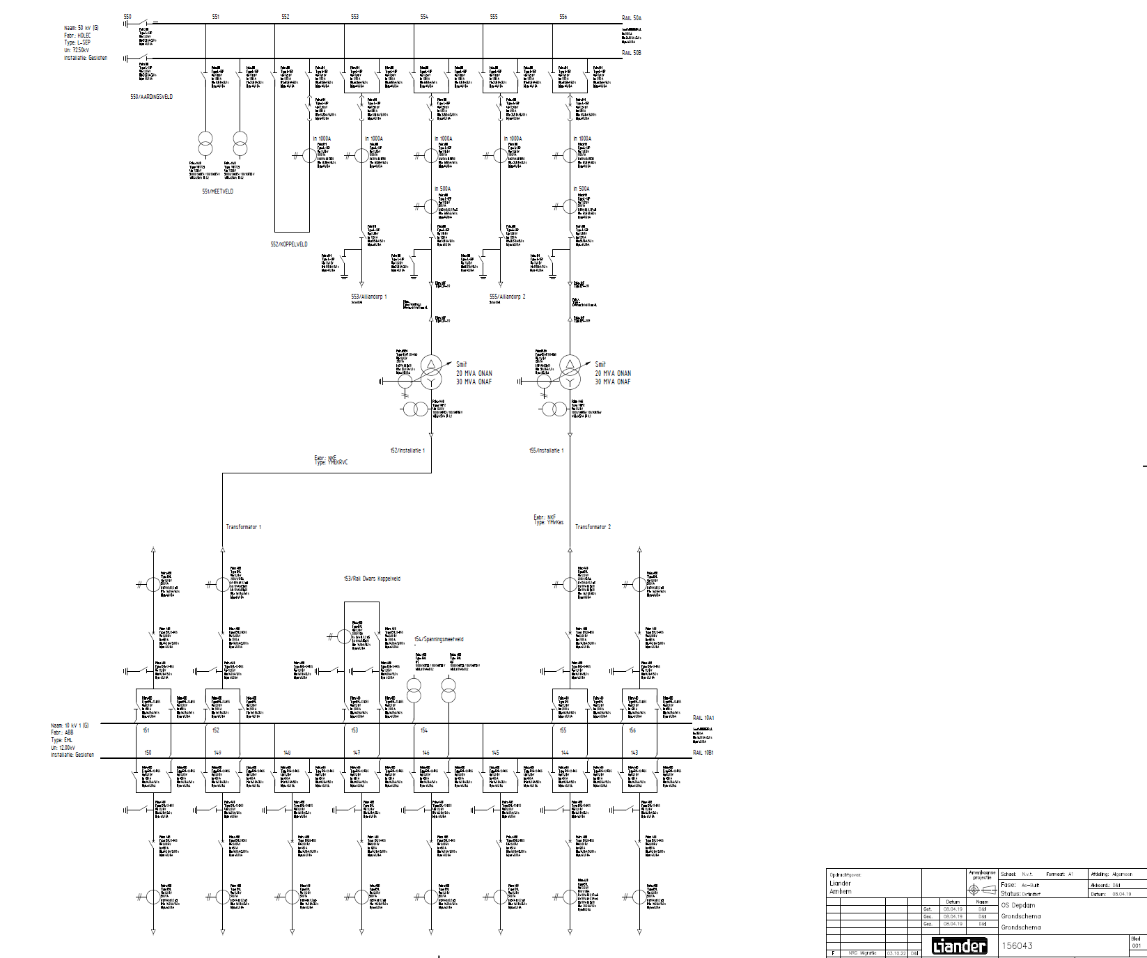 12
20-9-2024
[Speaker Notes: Voorbeeldvraag: Bekijk de 10kV blanke geleider van keten B op de foto [7,8]. Kies de juiste technische tekening, en zoek de belastbaarheid in de tabel.]
Onderstation Depdam
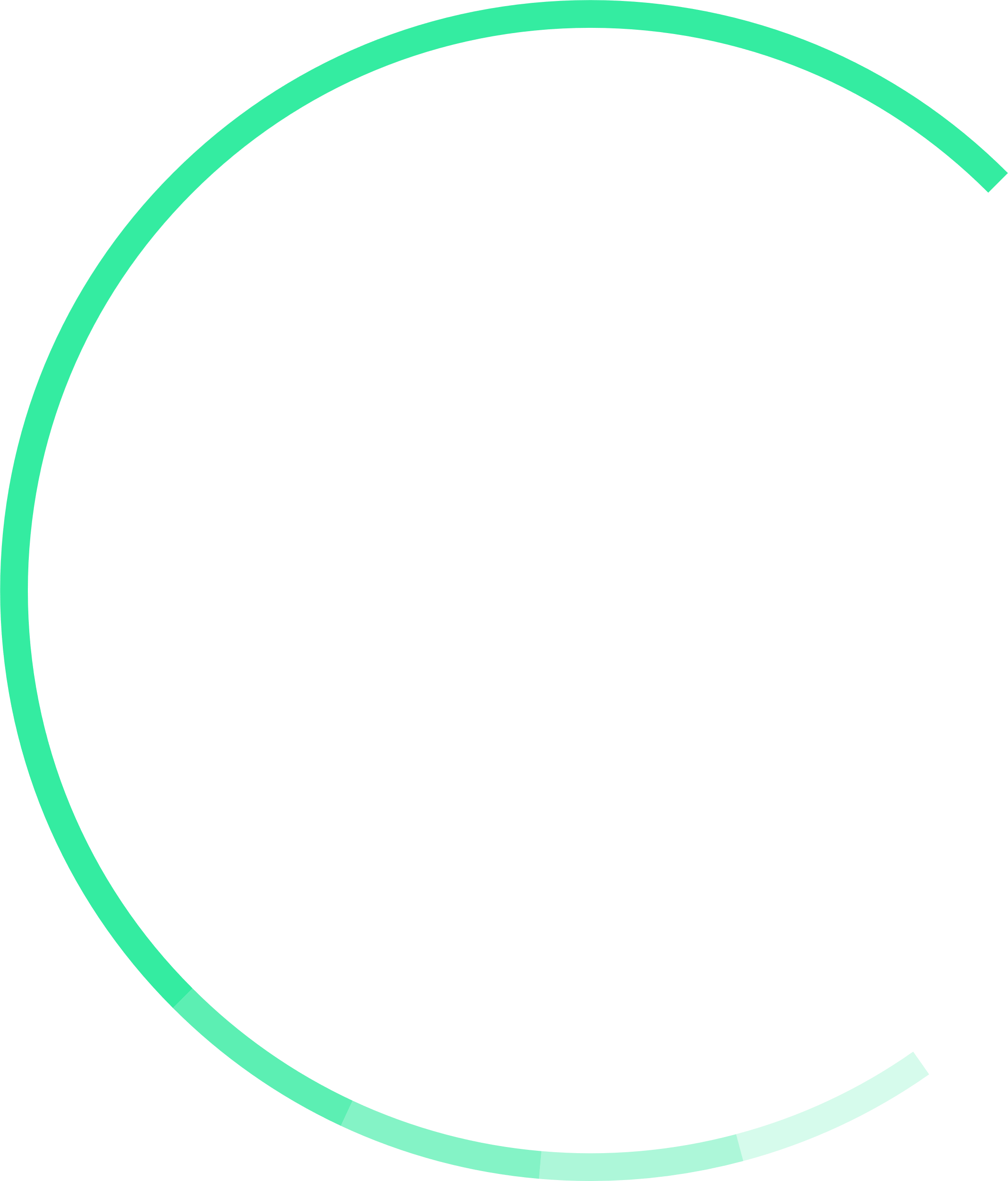 De tips
Onthoud: er zijn 2 ketens met hun eigen componenten
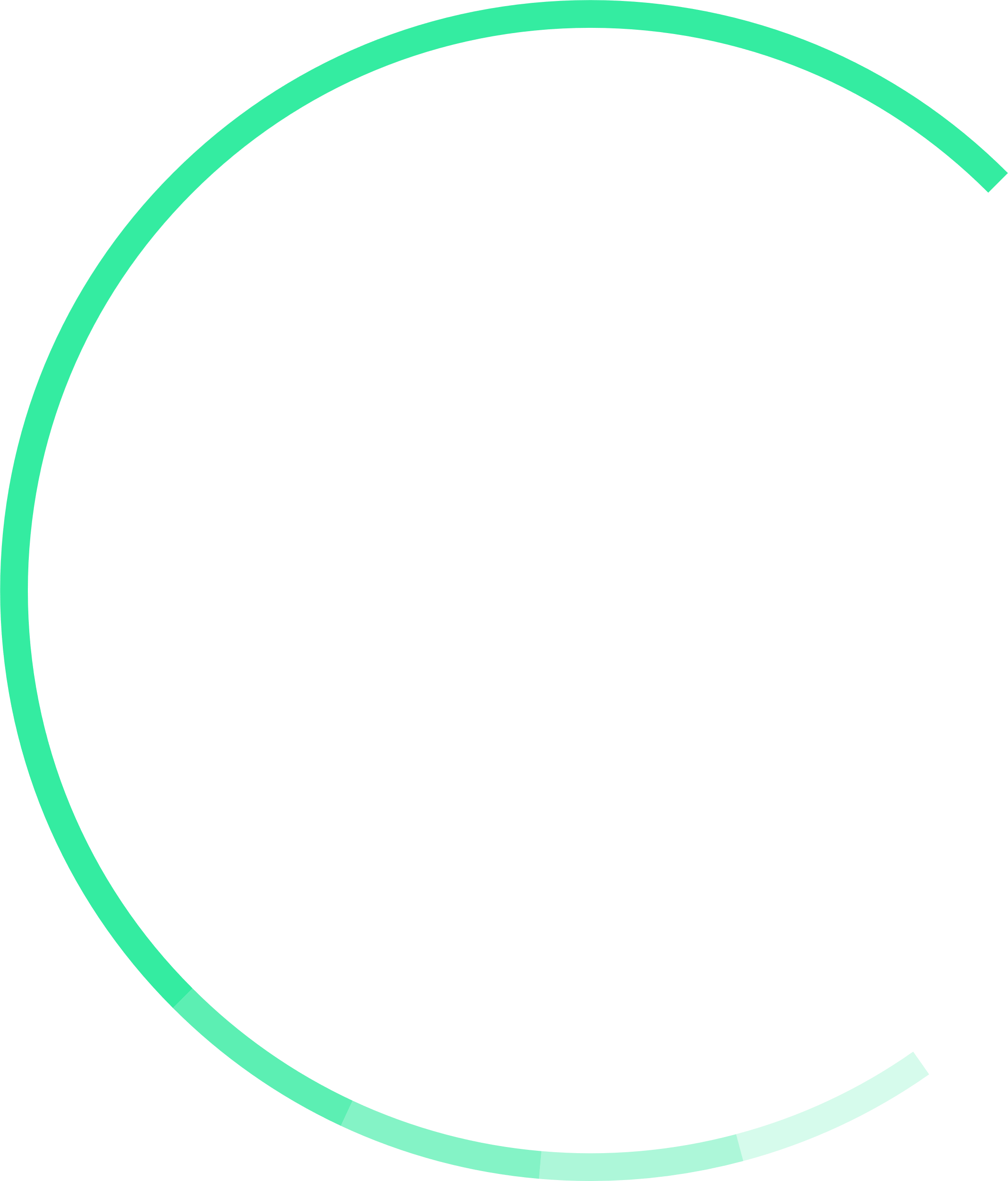 Lees de opdrachten zorgvuldig! De details maken uit
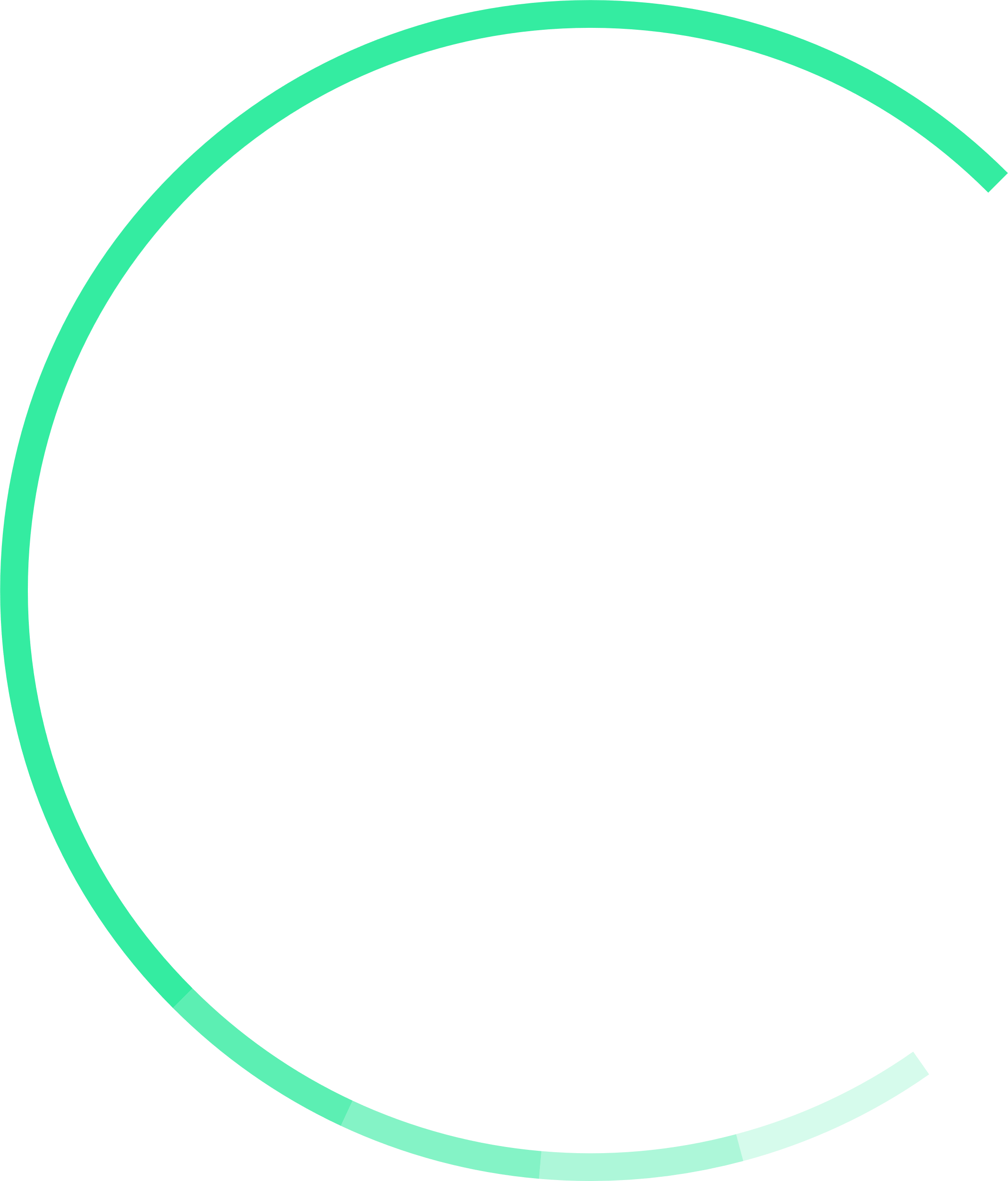 Maak gebruik van de bronnen die je hebt. Pak de foto er bij die op het kaartje staat
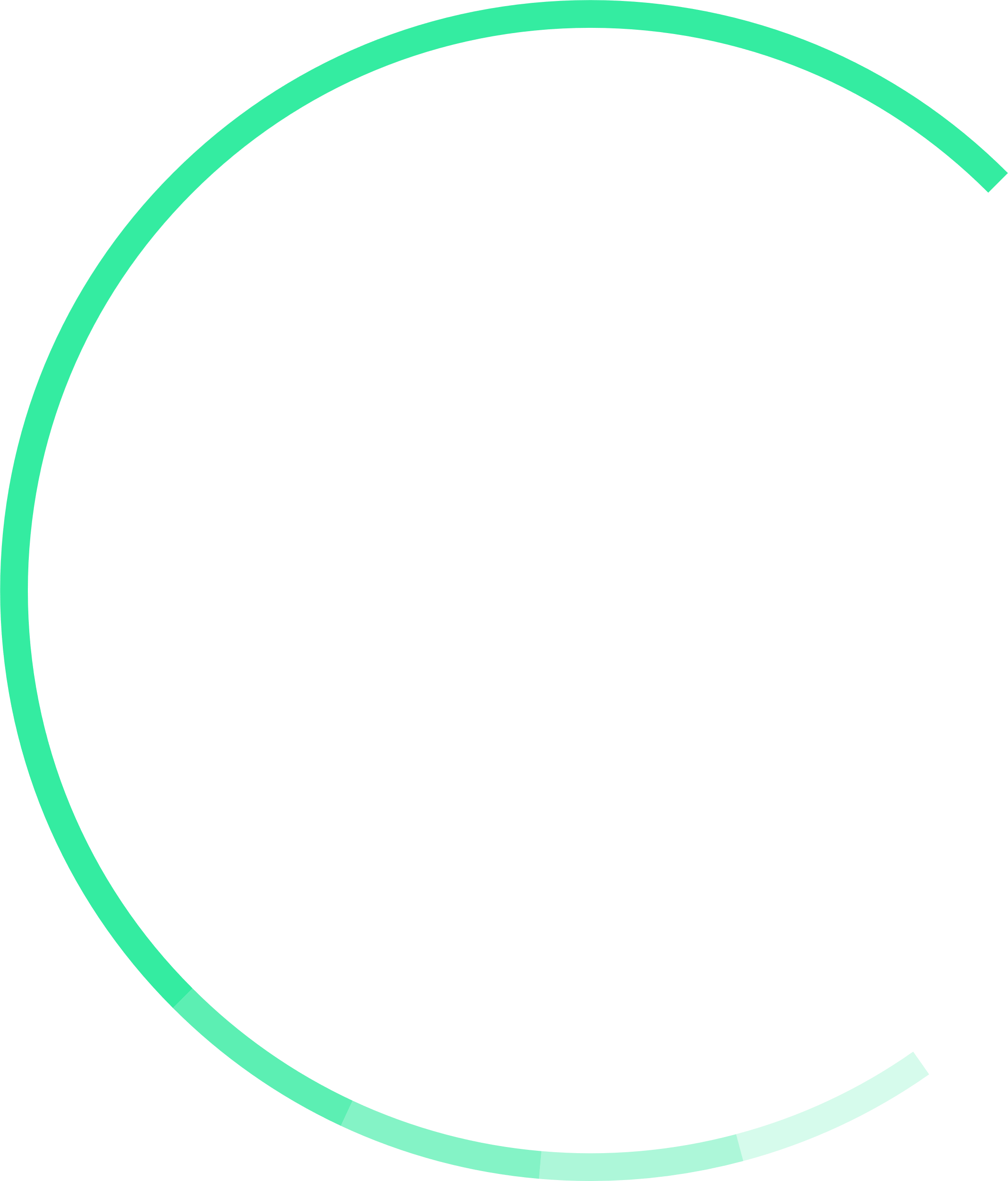 Stel vragen! Annet en Samir lopen rond
13
20-9-2024
Onderstation Depdam
Bespreking
Wat is het Bedrijfszeker Installatievermogen (BZIV) van dit station?
14
Onderstation Depdam
Bespreking
Hoeveel kan het station extra belast worden als het zwakste onderdeel vervangen wordt met een zwaarder belastbaar onderdeel?
15
Onderstation Depdam
Bespreking
Hoeveel kan het station extra belast worden als het zwakste onderdeel vervangen wordt met een zwaarder belastbaar onderdeel?
16
Onderstation Depdam
Bespreking
Als we een zwaardere belasting toestaan op de transformatoren (cyclische belasting) van maximaal 130% van het nominale vermogen, wordt het BZIV dan hoger? Zo ja, hoeveel?
17
Onderstation Depdam
Bespreking
Als we een zwaardere belasting toestaan op de transformatoren (cyclische belasting) van maximaal 130% van het nominale vermogen, wordt het BZIV dan hoger? Zo ja, hoeveel?
18
Onderstation Depdam
Conclusie
Voor: 30 MVA BZIV
Na: 35 MVA BZIV

17% extra vermogen om klanten op aan te sluiten!

287/716 wachtrijen <5 MVA*
19
*: Capaciteitskaart Netbeheer Nederland, LDN en ODN
Van analyse naar advies
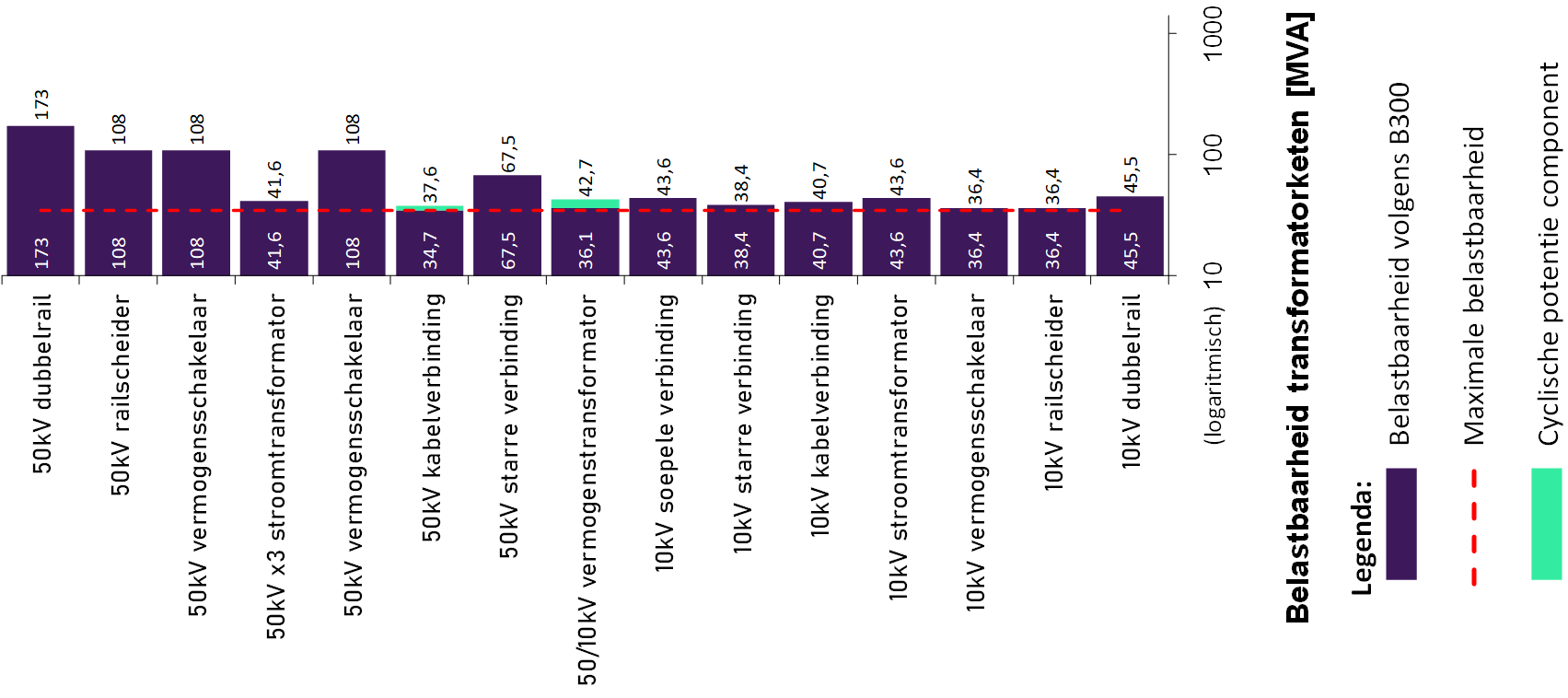 20
Van analyse naar advies
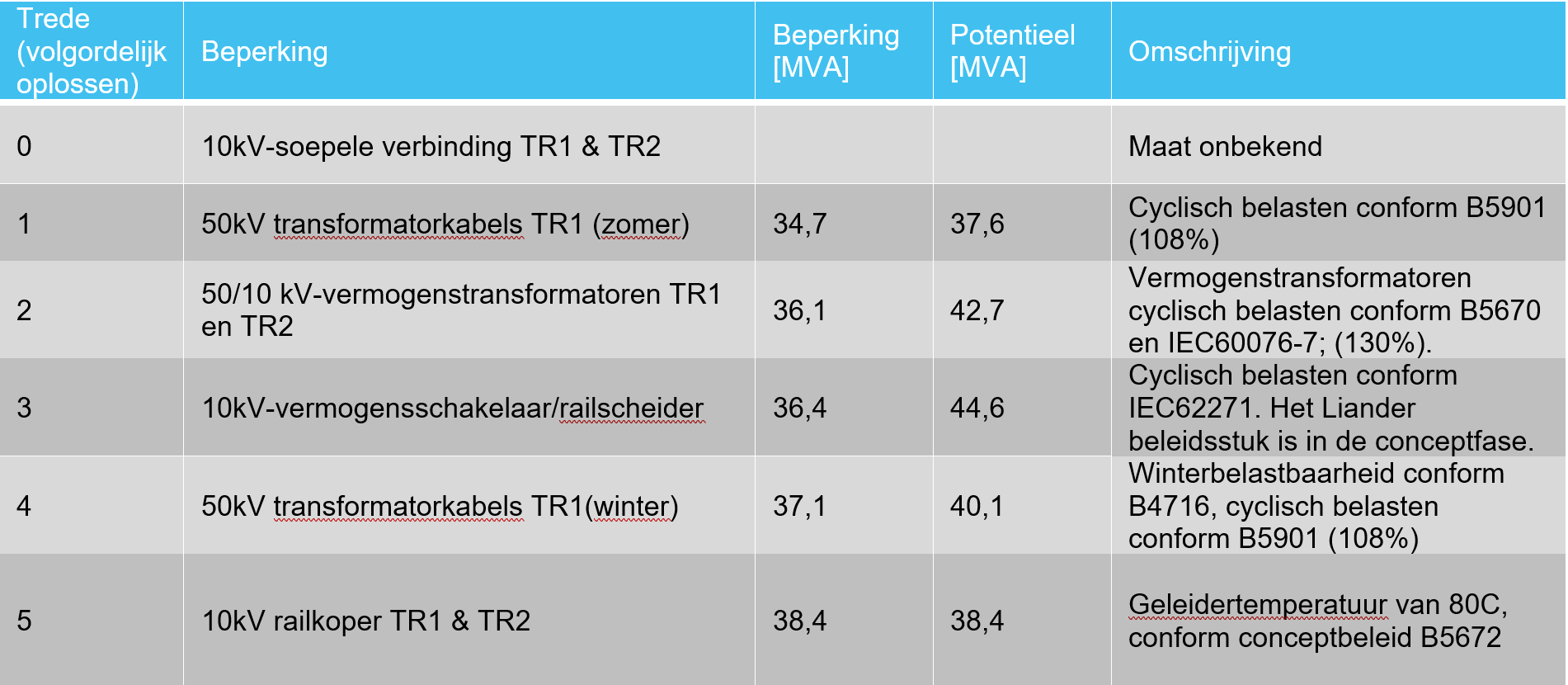 21
Van advies naar implementatie
Netarchitect (capaciteit)
Installatieverantwoordelijke(veiligheid)
Assetmanager (kwaliteit en kosten)
Expertises
Analyseresultaten
Hogere belastbaarheid
Gelijke belastbaarheid
Lagere belastbaarheid
S
Opleveren Ketenanalyse
W
Niet/minimaal/licht invasief
Beschikbaar beleid
Beschikbare maatregelen
Vooruitzichten
Plannen en netvisie
Klantaanvragen
(potentiele) Beleidsontwikkelingen
O
T
22
Van advies naar implementatie
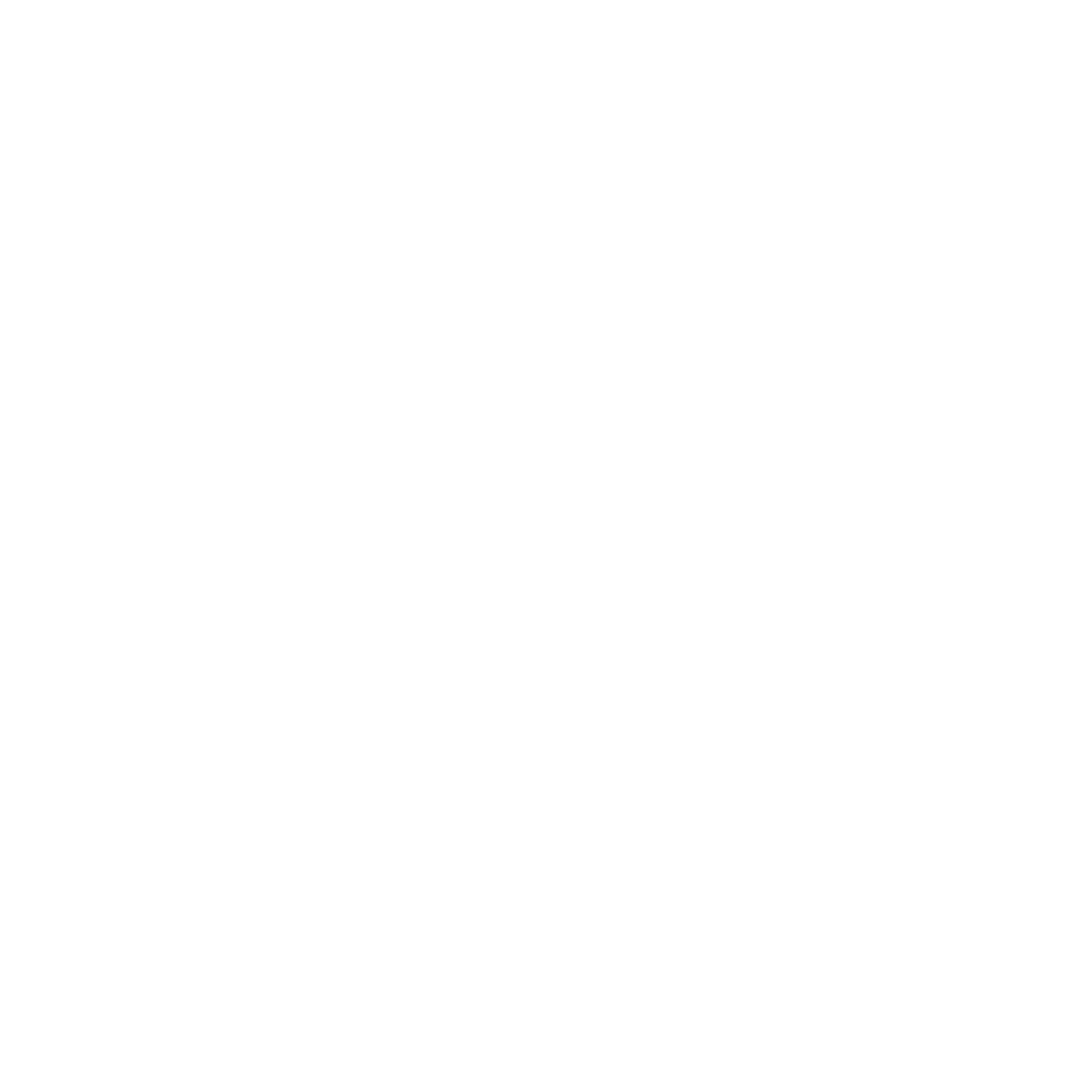 Opleveroverleg

Besluit tot implementeren
Dep ketenanalist

Stelt planspecificatie op
Assetmanager

Verleent opdracht en budget
Uitvoering

Voert werkzaamheden uit (IT/OT, elektro, administratief)
Netarchitect

Honoreert meer klantaanvragen
23
20-9-2024
Resultaat en toekomst
Digitalisering en tooling
Digitalisering ketenanalyse
Snellere herberekening
Bruikbaarder naslagwerk
24
Resultaat en toekomst
Beleidskeuzes en –potentie
Nut en noodzaak van nieuwe beleidskeuzes
Nieuw beleid voor
Blanke geleiders
Schakelinstallaties
Kabels
Meer zekerheid in besluitvorming
25
Resultaat en toekomst
Meer capaciteit
Netto toegevoegd: 135 MVA
26
27
Feedback 

Follow up
28
20-9-2024